Product Roadmap
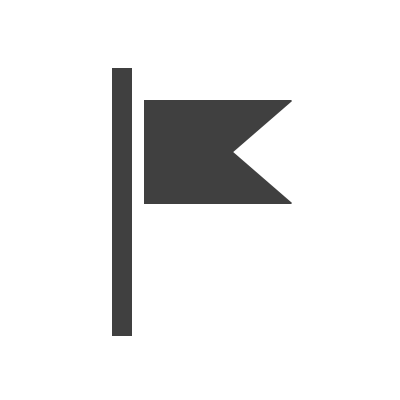 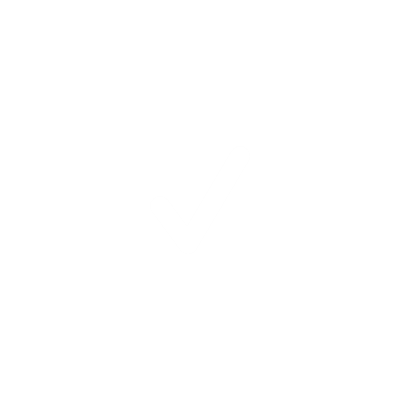 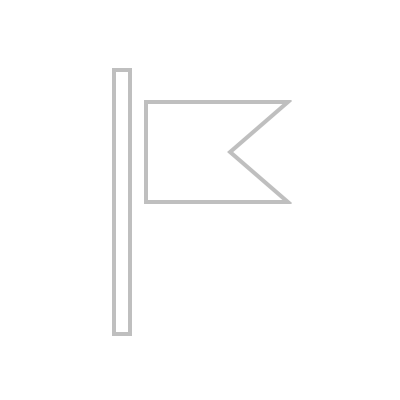 Milestone
Milestone
Milestone
Milestone
05
Short Description
Short Description
Short Description
Short Description
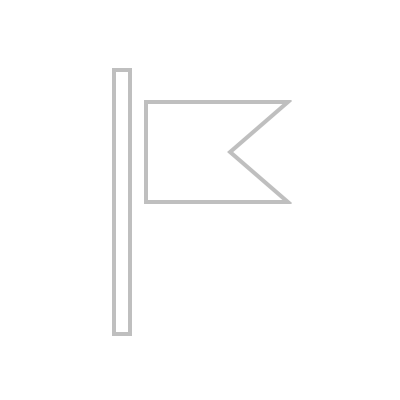 04
Q1 20YY
Q1 20YY
Q3 20YY
Q3 20YY
Today
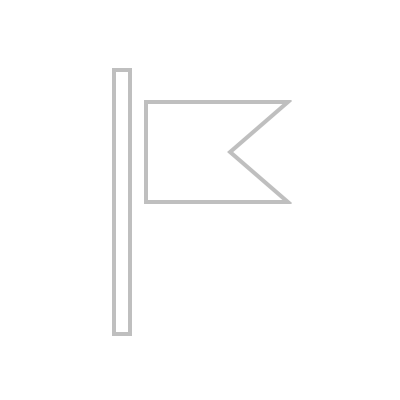 Short Description
03
Q1 20YY
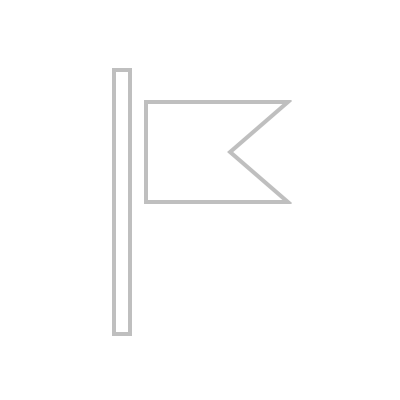 02
Milestone
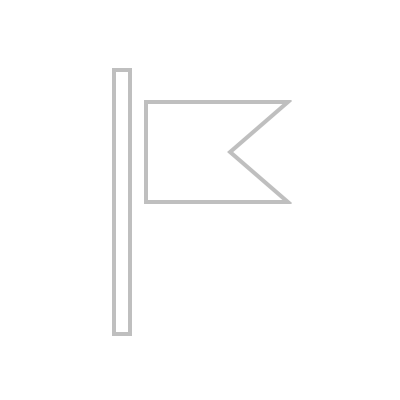 Short Description
01
Q1 20YY
Q1
Q2
Q3
Q4
Q1
Q2
Q3
Q4
Q1
Q2
Q3
Q4
Q1
Q2
Q3
Q4
20YY
20YY
20YY
20YY